Step 1:
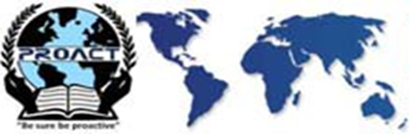 Assessment—Developing a Shared Understanding of the Organization’s Environment
The Nine Steps to Success Framework
Step One: Assessment
Learning Objectives
Understand how to conduct a Balanced Scorecard (BSC) Assessment
Develop and validate Mission, Vision,  Core Values, Customers and  Stakeholders Identified, and  Organization Enablers and Pains
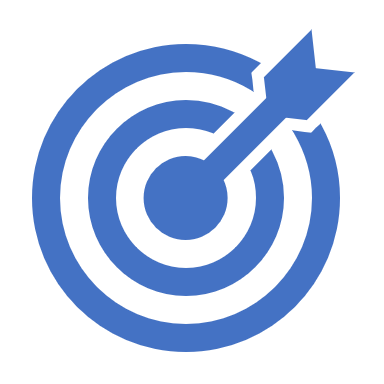 Assessment Means Understanding theOrganization’s Environment
Step One Tasks:
Task 1: Review Existing High Level Strategic Elements
Review & Critique Existing Components
Culture and performance
Capability for strategic thinking and action
Internal stakeholder groups and their positions
Core competencies and strengths, as well as weaknesses
Communication clarity (or lack thereof)
Employees’ capabilities and capacities
The internal analysis focuses on:
The macro view, including political, economic, regulatory and demographic trends and forces
Trends and forces in the organization’s particular industry and market
Customers’ and stakeholders’ identities and needs
The external analysis focuses on:
Task 2: Conduct an Environmental Scan
Summarize SWOT and Other Strategic Assumptions as Enablers & Challenges
Task 3: Develop or Revalidate High-level Strategic Elements Characteristics Of Good Mission, Vision & Core Values
How to Develop a Shared Understanding of an Organization’s Mission and Vision
What to avoid during Assessment Step
Not taking time to fully understand who the customer is
Using “weasel” words-words that aren’t specific-too much industry jargon or vague sentiments that have no defined meaning 
Deploying too many lists and too little analysis (SWOT Analysis)
Ignoring previous planning and assessment efforts. 
Too much “wordsmithing” on mission and vision statements
Not fully engaging employees and external stakeholders in assessment
Not being transparent
An Overarching Strategic Result (Goal, Target or Strategic Destination) Can Make a Vision Statement Measurable
Questions
Thank You
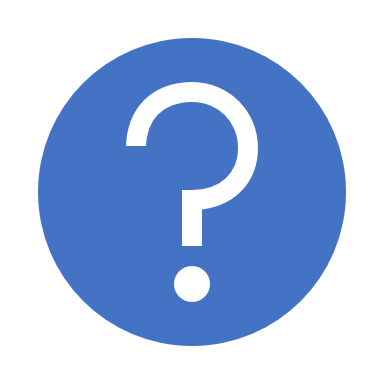